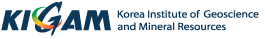 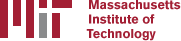 Working with command-line systems and GAMIT/GLOBK
M. A. Floyd          T. A. Herring
Massachusetts Institute of Technology

GAMIT/GLOBK/TRACK Short Course for GPS Data Analysis
Korea Institute of Geoscience and Mineral Resources (KIGAM)Daejeon, Republic of Korea
23–27 May 2016

Material from T. A. Herring, R. W. King, M. A. Floyd (MIT) and S. C. McClusky (now ANU)
Quick poll
Who is using what type of operating system?
Linux (brand?)
Mac OS X
Windows
Who has installed the software successfully?
Who has run the example successfully?
Who has their own data set to process?
What data do others plan to use?
2016/05/23
Command-line systems and GAMIT/GLOBK
2
Introduction tocommand-line computing
Directory structure and navigation
Using a command line
Commands to know
Introduction to shell scripts
2016/05/23
Command-line systems and GAMIT/GLOBK
3
Directory structure and navigation
Directory structures
One must be familiar with the layout of files and directories (or “folders”)
Once one has a mental “map” of the directory structure, navigating between directories and finding files is easier
Think of it as a filing cabinet or family tree
2016/05/23
Command-line systems and GAMIT/GLOBK
5
Directory structures
Top-level (“root”) directory (e.g. “/” on Unix, “C:\” on Windows, etc.)
User’s current working directory is referred to by the shorthand “.” [dot]
The “parent” directory is one level above the current working directory in the hierarchy
Parent directory is referred to by the shorthand “..” [double dot]
2016/05/23
Command-line systems and GAMIT/GLOBK
6
Changing directory
Once user knows where they are with “mental map” of directory structure, move around. We can move up or down the hierarchy but not sideways.
cd /
Takes user to top-level (“root”) directory
cd 1b
Takes user to “1b” directory in first level (move down hierarchy)
cd 2c
Takes user to “2c” directory in second level, below “1b” (move down hierarchy)
cd 2d
Unknown directory. Why?
User attempting to move sideways but “2c” not connected directly to “2d”.
2016/05/23
Command-line systems and GAMIT/GLOBK
7
[Speaker Notes: Think of moving within the directory structure like a family tree where you can only move along direct blood lines, i.e. parent to child, child to parent, parent to “grand”-parent, etc. but not brother to sister, cousin to cousin or aunt to nephew.]
Absolute paths
To move back up the hierarchy to “2d”, one may explicitly start from the top level, e.g.
cd /
cd 1c
cd 2d
or, combined, simply
cd /1c/2d
Directories are separated by forward slashes
2016/05/23
Command-line systems and GAMIT/GLOBK
8
Relative paths
Or:
Move back up to “1b”
cd ..
Move back up to “/”
cd ..
Move down to “1c”
cd 1c
Move down to “2d”
cd 2d
Or, combined, simply:
cd ../../1c/2d
2016/05/23
Command-line systems and GAMIT/GLOBK
9
Using a command line
Using a command line
Basic syntax is:
<command> <options> <argument(s)>
<command> is the program to run, including directory if not included in PATH environment variable (more in a couple of slides…)
<options> are usually prepended by a dash (e.g. -a)
<argument(s)> are usually input or output files to work on
Commands may or may not have options or expect arguments
2016/05/23
Command-line systems and GAMIT/GLOBK
11
Basic commands
cd
Change directory, for navigating the directory structure
pwd
Print working directory, to know where you are
ls
List directories and files in current working directory (“.”) or directory given after command
Use the “tab” key to auto-complete options
2016/05/23
Command-line systems and GAMIT/GLOBK
12
Environment variables
A computer must be told information in order to work the way you expect
Many important settings are kept in “environment variables”
$HOME = user’s home directory
$PATH = list of directories containing programs
$SHELL = user’s command shell
printenv
Prints information on environment variables
2016/05/23
Command-line systems and GAMIT/GLOBK
13
Local variables
To make life easier, one may also set local variables, which may be referred back to at any time
Useful if one finds the need to write the same thing may times
sh/bash:
var=‘Hello’
Instead of writing “Hello”, any reference to $var will be equivalent to “Hello”
var=( Hello Goodbye )
Any reference to ${var[0]} will be equivalent to “Hello” and ${var[1]} to “Goodbye”
csh/tcsh: 
set var = ‘Hello’
Instead of writing “Hello”, any reference to $var will be equivalent to “Hello”
set var = ( Hello Goodbye )
Any reference to $var[1] will be equivalent to “Hello” and $var[2] to “Goodbye”
2016/05/23
Command-line systems and GAMIT/GLOBK
14
[Speaker Notes: Note that sh/bash variable arrays are indexed to 0 and csh/tcsh variable arrays indexed to 1. Note also the required curly brackets surrounding the reference to the sh/bash variable array.]
Commands to know
Everyday commands
awk
grep
sed
sort
paste/join
tr
echo/cat
2016/05/23
Command-line systems and GAMIT/GLOBK
16
awk
Powerful formatted read/write utility, e.g.
awk ‘{print $1,$2,$3}’ <file>
Prints first, second and third white-spaced columns (“fields”) from each line of <file>
awk -v n=3 -F’,’ ‘{print $NF/n}’ <csv-file>
Prints the last comma-separated field divided by 3 from each line of <csv-file> 
awk ‘BEGIN {sum=0}; {sum=sum+$1}; END {printf(“%.1f\n”,sum/NR)}’ <file>
Calculate mean of first field: sums first field on each line then divides by number of lines (“records”)
2016/05/23
Command-line systems and GAMIT/GLOBK
17
grep
Pattern-matching command (“general regular expression”)
grep ‘hello’ <file>
Prints all lines from <file> with occurrence of “hello” in them
grep -ci ‘^POS S’ <file>
Prints the number (“-c”) of lines that begin (“^”) with “POS S” in either upper- or lower-case letters (“-i”) in <file>
 grep ‘^ .* P$’ <file>
Print all lines in <file> that begin (“^”) with a space, followed by any number of any characters (“.*”), and end (“$”) with a space followed by P
2016/05/23
Command-line systems and GAMIT/GLOBK
18
sed
Basic text editor
sed ‘s/ //g’ <file>
Substitute (“s”) all (“g”) instances of a single whitespace with nothing (i.e. delete all whitespace)
sed ‘/^ *$/d; s/hello/goodbye/1’ <file>
Delete (“d”) all empty lines and substitute the first instance of “hello” with “goodbye” on each line of <file>
2016/05/23
Command-line systems and GAMIT/GLOBK
19
sort
Sorts records
sort <file>
Outputs basic alpha-numerically ordered <file>
sort -u <file>
Same as above but uniquely sorted (i.e. removes duplicate records)
sort -g -k3 <file>
General numeric ordering based on third field of <file>
sort -uk2.1,2.4 <file>
Sort based on first character of second field to fourth character of second field and use this as the basis for the uniqueness test
2016/05/23
Command-line systems and GAMIT/GLOBK
20
tr
Basic translation
tr ‘[:upper:]’ ‘[:lower:]’
Transposes all upper-case letters to lower-case
tr -d ‘\r’
Deletes all carriage return (“CR”) characters (useful for changing a file’s line ending from DOS to UNIX format)
2016/05/23
Command-line systems and GAMIT/GLOBK
21
echo/cat
Echoes the argument
echo ‘Help!’
Prints “Help!”
cat <file>
Reads out entirety of <file>
cat << END
Help!
END
Same as “echo ‘Help!’”
2016/05/23
Command-line systems and GAMIT/GLOBK
22
Redirection
The output from one command may be written to a file…
“>” to overwrite an existing file
“>>” to append to an existing file
sort [file] > [sorted file]
…or “piped” to another command, effectively forming the second command’s input
“|”
grep ‘^ .* P$’ [file] | sort > [grep’d and sorted file]
2016/05/23
Command-line systems and GAMIT/GLOBK
23
Shorthands
Top-level (“root”) directory = “/”, e.g.
cd /
Your home directory = “~” or “$HOME”, e.g.
ls ~
“Links” or “shortcuts” may be created, e.g.
ln -s /home/user/gg/10.6 ~/gg
This creates a link in the user’s home directory called “gg” that points to the directory /home/user/gg/10.6
Rather than cd /home/user/gg/10.6, one can get to the same place simply with cd ~/gg
(This is used in GAMIT/GLOBK scripts and must remain in place!)
2016/05/23
Command-line systems and GAMIT/GLOBK
24
Useful commands
du
Disk usage: useful if you want to know how much space your (or others’!) directories are taking up
df
Disk free space: useful if you want to know how much disk space is used and free
top
Table Of Processes: useful if you want a real-time overview of running processes
ps
List processes: useful if you want to see what processes are running and their process numbers, commands, etc.
2016/05/23
Command-line systems and GAMIT/GLOBK
25
Introduction to shell scripts
What is a script?
Scripts contain a series of commands written in one file and prepended by a “hash-bang” 
#!/bin/sh for original Bourne Shell (usually the same as bash on modern systems)
#!/bin/bash for Bourne Again Shell
#!/bin/csh for C Shell (usually the same as tcsh on modern systems)
#!/bin/tcsh for TENEX C Shell
The script may then be executed to run all of the commands in sequence as written
2016/05/23
Command-line systems and GAMIT/GLOBK
27
Script example
#!/bin/bash
echo –n ‘The ISO date is: ‘
date +‘%Y-%m-%dT%H:%M:%S%Z’
echo -n ‘The mean of all numbers between 1 and 10 is: ’
echo 1 10 | awk ‘BEGIN {sum=0; n=0}; {for (i=$1; i<=$2; i++) {sum=sum+i; n++}}; END {print sum/n}’
echo ‘Goodbye!’
2016/05/23
Command-line systems and GAMIT/GLOBK
28
Installing GAMIT/GLOBK
Sources of prerequisite information
http://web.mit.edu/mfloyd/www/computing/gg/pre/

ftp://guest@chandler.mit.edu/updates/documentation/GAMIT_prerequisites.pdf

http://web.mit.edu/mfloyd/www/computing/mac/gfortran/

http://web.mit.edu/mfloyd/www/computing/mac/gv/
2016/05/23
Command-line systems and GAMIT/GLOBK
30
Separation of tasks
Source code directory
Installation directory
Processing directory
2016/05/23
Command-line systems and GAMIT/GLOBK
31
Source code directory(optional)
Source code directory
Users may wish to keep a local copy of source code
As backup in case of problems during installation
If unable to reconnect to the source code repository (chandler.mit.edu)
If you wish to do this, keep it separate from where you intend to install GAMIT/GLOBK
~/src/gg/10.6
~/Programs/src/gg/10.6
2016/05/23
Command-line systems and GAMIT/GLOBK
33
Master installation directory
Master installation directory
Choose a suitable directory for installing the software
Suggested place in home directory, e.g. ~/src/gg, ~/Programs/gg, etc. (for example, I install GG version 10.6 in /Users/Mike/Programs/gg/10.6)
Alternative may be your /usr/local directory, e.g./usr/local/gg/10.6
Take care not to mix source versions, e.g. 10.5 versus 10.6
Change to this directory to download (or copy) the source code
This will be the directory that is ultimately linked from your home directory (~/gg)
2016/05/23
Command-line systems and GAMIT/GLOBK
35
[Speaker Notes: Ultimately we must distinguish between where GAMIT-GLOBK is *installed* and where we will *process* GPS data using GAMIT-GLOBK.]
Downloading source via FTP
FTP server
chandler.mit.edu
username: guest
password: [changeable]
Use FTP client, such as ftp or ncftp
Alternatively, use internet browser
ftp://guest@chandler.mit.edu
2016/05/23
Command-line systems and GAMIT/GLOBK
37
Source code
Change directory to updates/source/
Need at least:
com
gamit
help
kf
libraries
tables
incremental_updates (if any)
Also download install_software
Depending on your processing strategy, may also need to download grids (e.g. ocean-tide loading, atmospheric loading grids, etc.) from ftp://everest.mit.edu/pub/GRIDS
2016/05/23
Command-line systems and GAMIT/GLOBK
38
Updates!
Incremental updates are made available approximately every month, so please check at least
Earth orientation parameters (pole.* and ut1.*; or sh_update_eop)
SVN-PRN translation tables (svnav.dat)
Differential code biases (dcb.dat)
Leap seconds (leap.sec)
Loading grids (ftp://everest.mit.edu/pub/GRIDS)
Example: 2015-06-30T23:59:60Z leap second
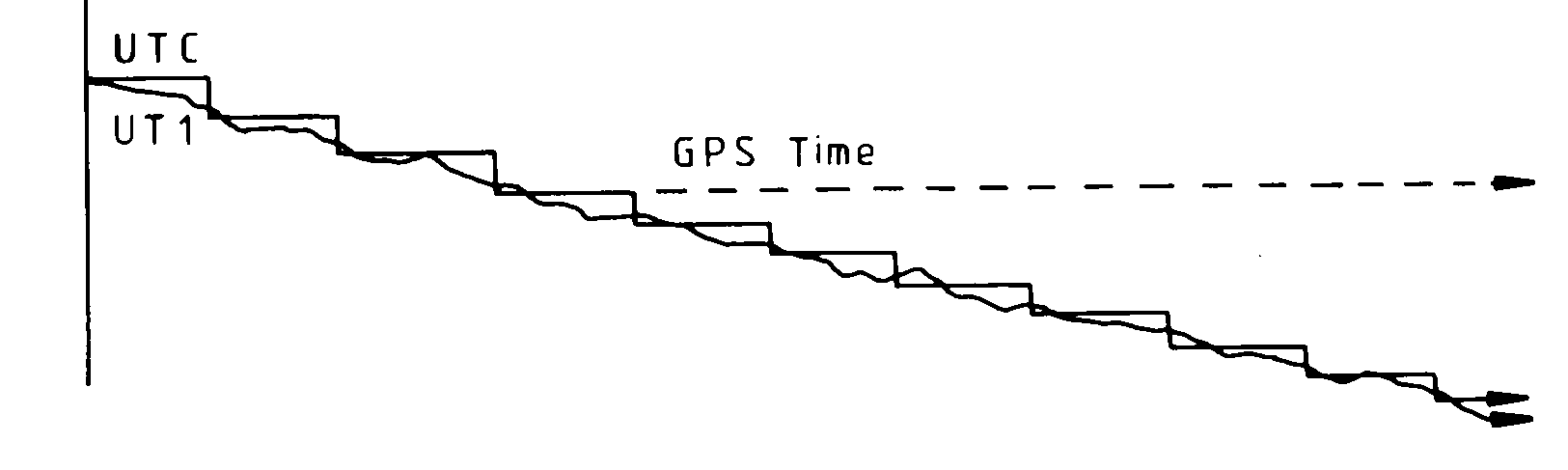 2016/05/23
Command-line systems and GAMIT/GLOBK
39
Documentation
Top-level “README” file at ftp://guest@chandler.mit.edu/updates/README
Change directory to updates/documentation/
GAMIT/GLOBK prerequisites in GAMIT_prerequisites.pdf ftp://guest@chandler.mit.edu/updates/documentation/GAMIT_prerequisites.pdf
Introductory GPS material in Intro_GG.pdf ftp://guest@chandler.mit.edu/updates/documentation/Intro_GG.pdf
GAMIT reference manual in GAMIT_Ref.pdf ftp://guest@chandler.mit.edu/updates/documentation/GAMIT_Ref.pdf
GLOBK reference manual in GLOBK_Ref.pdf ftp://guest@chandler.mit.edu/updates/documentation/GLOBK_Ref.pdf
2016/05/23
Command-line systems and GAMIT/GLOBK
40
Compiling GAMIT/GLOBK
Required tools
Depending on your system, a number of programs may need to be added. One needs:
A Fortran code compiler
A C code compiler
X11 libraries and headers, specifically:
libX11.a, libX11.so, libX11.dylib or libX11.la (depending on your system)
Xlib.h
Linux
Be sure a C-shell (csh and tcsh) is installed (this is not the case by default with Ubuntu, for instance)
X11 libraries and headers may also need to be installed
Mac
Have an Apple ID and download the latest “Command Line Tools for Xcode” (Mac OS X 10.7.3 or later) or “Xcode” (prior to Mac OS X 10.7.3) appropriate to your system from https://developer.apple.com/downloads/index.action
X11 was replaced by XQuartz (http://xquartz.macosforge.org/) for Mac OS X 10.8 (Mountain Lion) and later
Windows (Cygwin)
Devel/make
Math/bc
Shells/tcsh
X11/libX11
2016/05/23
Command-line systems and GAMIT/GLOBK
42
Notes on known problems
Very new gfortran releases, especially those with a version number ending in 0 (e.g. 4.9.0), often are buggy and produce compilation problems
If this is the case, try compiling a program using only the ‘-O3’ flag or revert to an older, stable version of gfortran
I currently run gfortran 4.9.2 on my laptop with Mac OS X 10.11 (El Capitan) and 4.7.3 on MIT computers with Ubuntu Linux
Note Ubuntu’s gfortran 4.8 appears to be buggy
2016/05/23
Command-line systems and GAMIT/GLOBK
43
Running install_software
From the master installation directory, where the source tar-files and install_software should be copied
Run ./install_software
As you pass through the installation process, please read the questions, e.g.
Searching directories set in libraries/Makefile.config for X11 installationVerified these paths to X11 libs and includesX11LIBPATH:X11INCPATH:Are these paths complete and correct for your system? (y/n)
If they are not correct, say “n” then install_software will search or exit and one can then edit libraries/Makefile.config appropriately
2016/05/23
Command-line systems and GAMIT/GLOBK
44
A note here on permissions
A computer may read (“r”), write (“w”) and/or execute (“x”) a directory or file
Each action may be allowed by a user (“u”), group (“g”) or others (“o”)
A computer must follow instructions, called “permissions”, on if it allowed to do any or all of these for any
Any file that you want to run as a program must be made “executable”
chmod a+x <file>
Change moderations (permissions) so executable (“x”) permissions are added to <file> for all (“ugo”)
You may find you need to verify that directories and files are readable, writable and/or executable as necessary throughout your UNIX experience
2016/05/23
Command-line systems and GAMIT/GLOBK
45
Potentially necessary edits
libraries/Makefile.config is the main control file for the installation process
Check:
X11LIBPATH (path to libX11)
X11INCPATH (path to Xlib.h)
MAXSIT (max. number of sites to process simultaneously)
MAXSAT (do not change)
MAXATM (max. atmospheric estimates per session)
MAXEPC (max. epochs per session, e.g. 24 hours at 30 s interval = 2880 measurement epochs)
OS block (usually no need to change)
2016/05/23
Command-line systems and GAMIT/GLOBK
46
Setting environment variables
sh/bash (e.g. in ~/.bash_profile or ~/.profile):
gg=‘/usr/local/gg/10.6’
PATH=“$gg/com:$gg/gamit/bin:$gg/kf/bin:$PATH” && export PATH
HELP_DIR=“$gg/help/” && export HELP_DIR
INSTITUTE=‘MIT’ && export INSTITUTE

csh/tcsh (e.g. in ~/.cshrc):
set gg = ‘/usr/local/gg/10.6’
setenv PATH “$gg/com:$gg/gamit/bin:$gg/kf/bin:$PATH”
setenv HELP_DIR “$gg/help/”
setenv INSTITUTE ‘MIT’
2016/05/23
Command-line systems and GAMIT/GLOBK
47
[Speaker Notes: Here, “/usr/local/gg/10.6” should be replaced with your own master installation directory path, i.e. wherever you installed GAMIT-GLOBK.]
Additional software
Generic Mapping Tools (GMT)(http://gmt.soest.hawaii.edu/)
Required for plotting scripts to work
Scripts in com/ use GMT 5
Prepend com_preGMT5/ to $PATH if using GMT 4
These scripts are no longer updated, so switch to GMT 5!
Tom’s GGMatlab tools (http://www-gpsg.mit.edu/~tah/GGMatlab/)
tsview
velview
2016/05/23
Command-line systems and GAMIT/GLOBK
48
GMT
Install netCDF (http://www.unidata.ucar.edu/downloads/netcdf/current) first:
If unable to install via, e.g. Ubuntu Software Manager then…
Download latest source code to suitable directory (e.g. ~/src)
wget http://www.unidata.ucar.edu/downloads/netcdf/ftp/netcdf-4.3.0.tar.gz
Expand tar-file
tar xvfz netcdf-4.3.0.tar.gz
Change directory and configure without netcdf-4 support (unless you have required HDF5 and zlib installed) and install in /usr/local
cd netcdf-4.3.0
./configure --disable-netcdf-4
Run the usual make sequence to install in /usr/local (configure’s default)
make
make check
sudo make install
2016/05/23
Command-line systems and GAMIT/GLOBK
49
GMT
Download and execute install_gmt.sh(http://gmt.soest.hawaii.edu/gmt/install_gmt.sh)
Answer the questions appropriately (most defaults settings are adequate) 
Default configuration installs netCDF in /usr/local/lib, /usr/local/include, etc. (previous slide)
Suggested installation directory for GMT is /usr/local/GMTX.Y.Z (where X.Y.Z is currently 4.5.13 or 5.1.2)
Be sure to follow the instructions regarding setting environment variables (PATH, MANPATH)
2016/05/23
Command-line systems and GAMIT/GLOBK
50
Processing directories
Processing directory
The processing directory will not have the same structure as the master installation directory
Choose a different location, do not process in your master installation directory
We will, however, be copying or linking to the master installation tables (via symbolic link or “shortcut” ~/gg/tables)
2016/05/23
Command-line systems and GAMIT/GLOBK
52
Example continuous GPS structure
Project level
Year level
Day level
2016/05/23
Command-line systems and GAMIT/GLOBK
53
[Speaker Notes: A top-level directory defines the general “experiment”. At the first level below this, each year of cGPS data has its own directory. In each of these directories is the familiar processing structure containing (once processed) 365 or 366 day directories with the processes results as well as the associated data and tables directories.]
Example survey GPS structure
Project level
Survey level
Day level
2016/05/23
Command-line systems and GAMIT/GLOBK
54
[Speaker Notes: Similar to the cGPS structure, a top-level directory defines the general “experiment”. Here, Northern California surveys. At the first level below this, each survey data has its own directory, which I prefer to name by the year and month of the survey, with a descriptive name appending if necessary. In each of these directories is the familiar processing structure containing (once processed) the directories for the days of the survey with the processes results as well as the associated data and tables directories. “gsoln” here will act to combine the survey into one H-file before it is included in the velocity solution in “vsoln” at the same level as the individual surveys.]